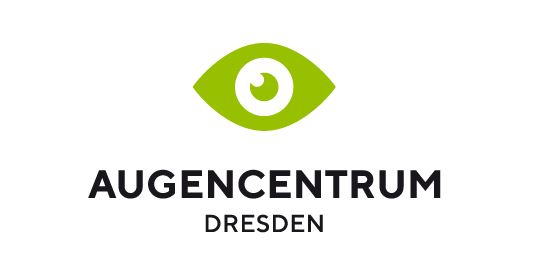 HERZLICH WILLKOMMEN!
Mai 2024
Vertretungsplan:
Augenarztpraxis Königsbrück MVZ
Sehr geehrte Patient*innen, unsere Praxis bleibt an folgenden Tagen geschlossen. In dringenden Fällen wenden Sie sich bitte an die jeweilige Vertretung. Kontaktdaten finden Sie auf unserer Website.
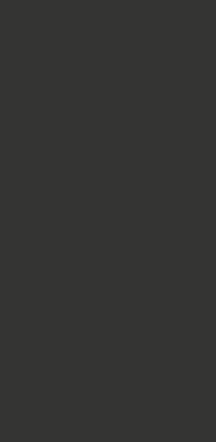 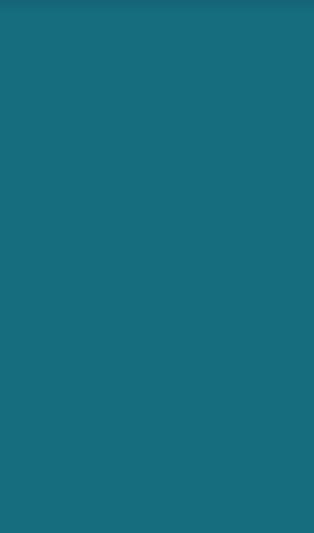 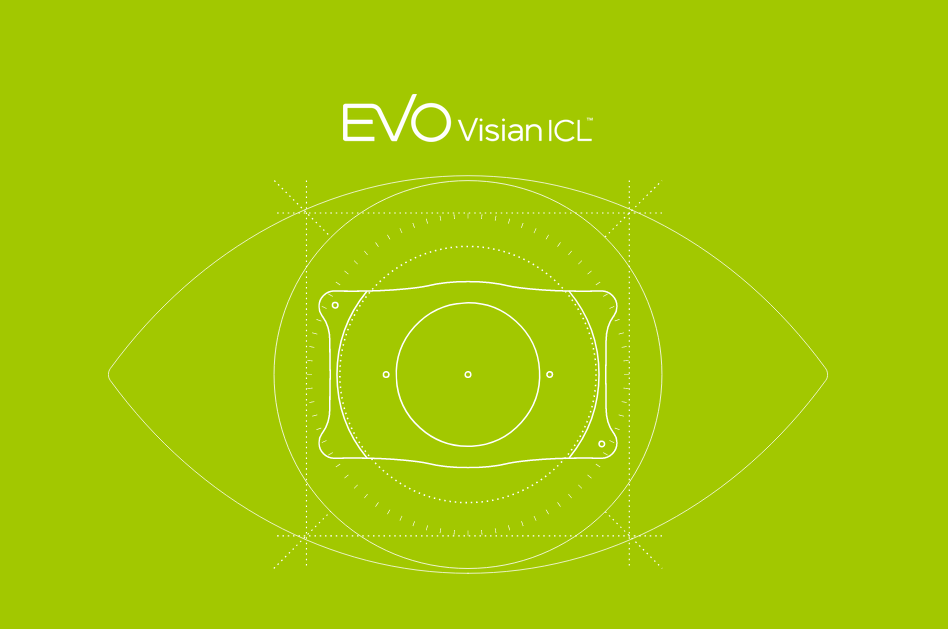 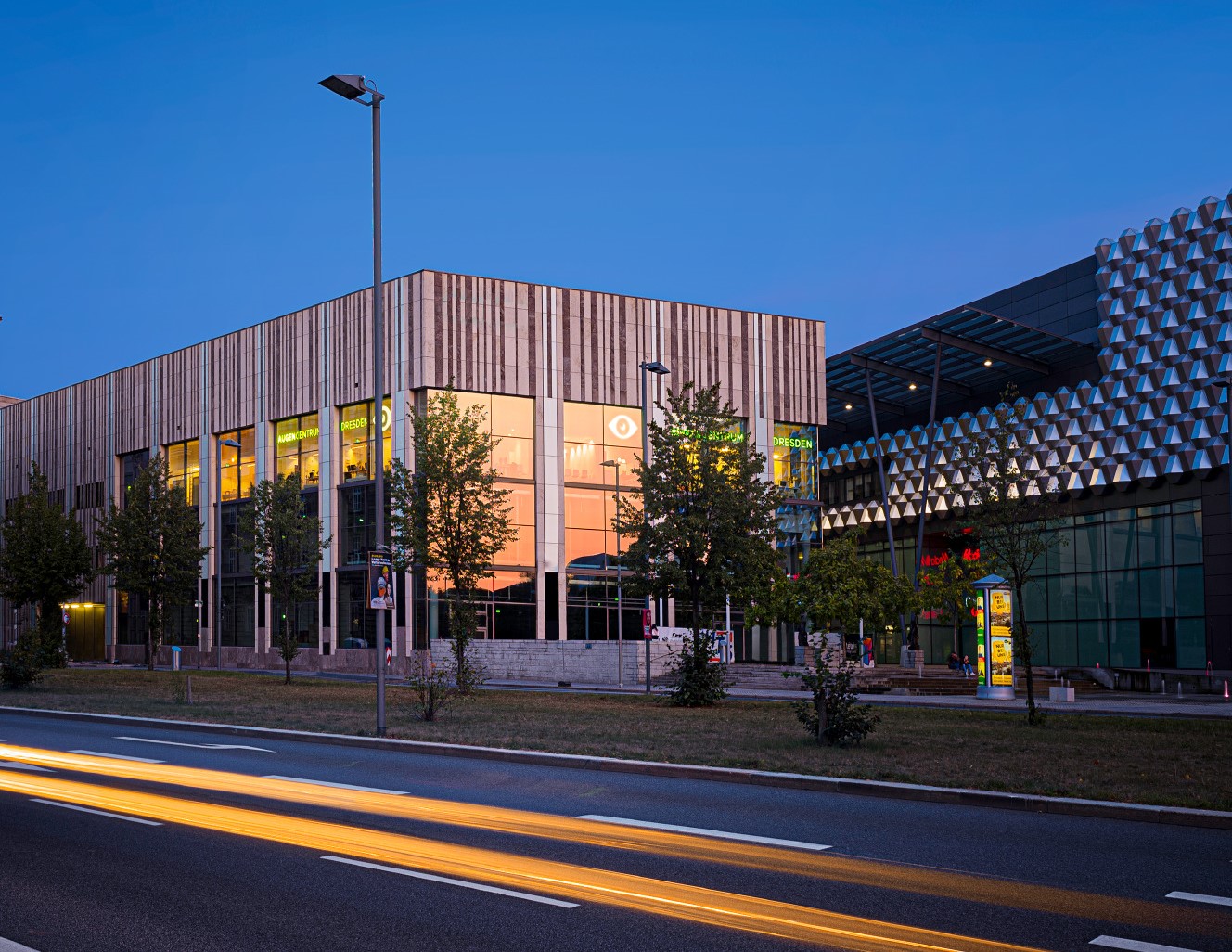 Ihr Team der Augenarztpraxis Königsbrück
www.augencentrum-dresden.de